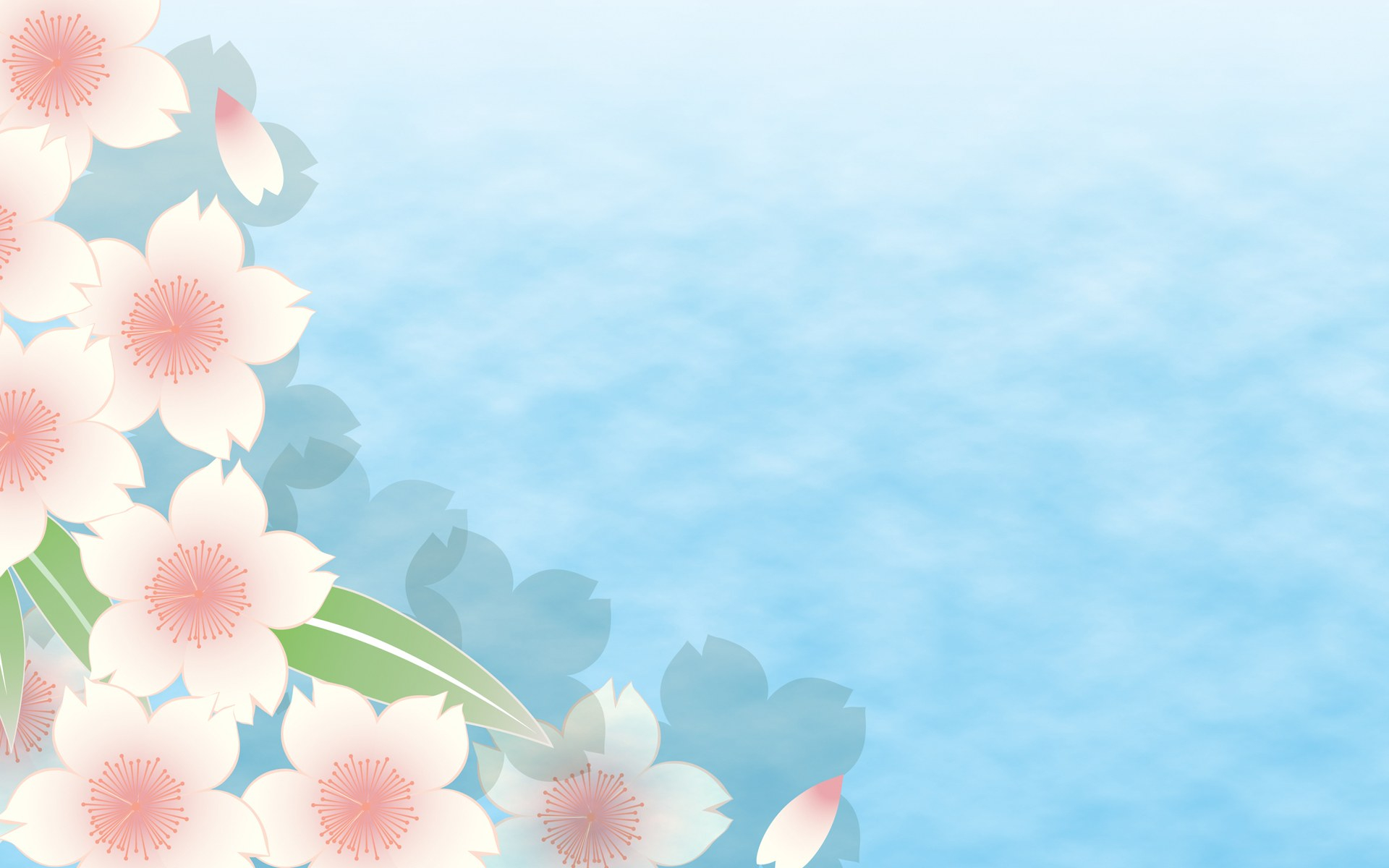 Конструирование (из бумаги)Подготовительная группаТема: «Голубь мира»
Подготовили воспитатели : 
Маркелова О. Н., Ингелевич Е. Ю.
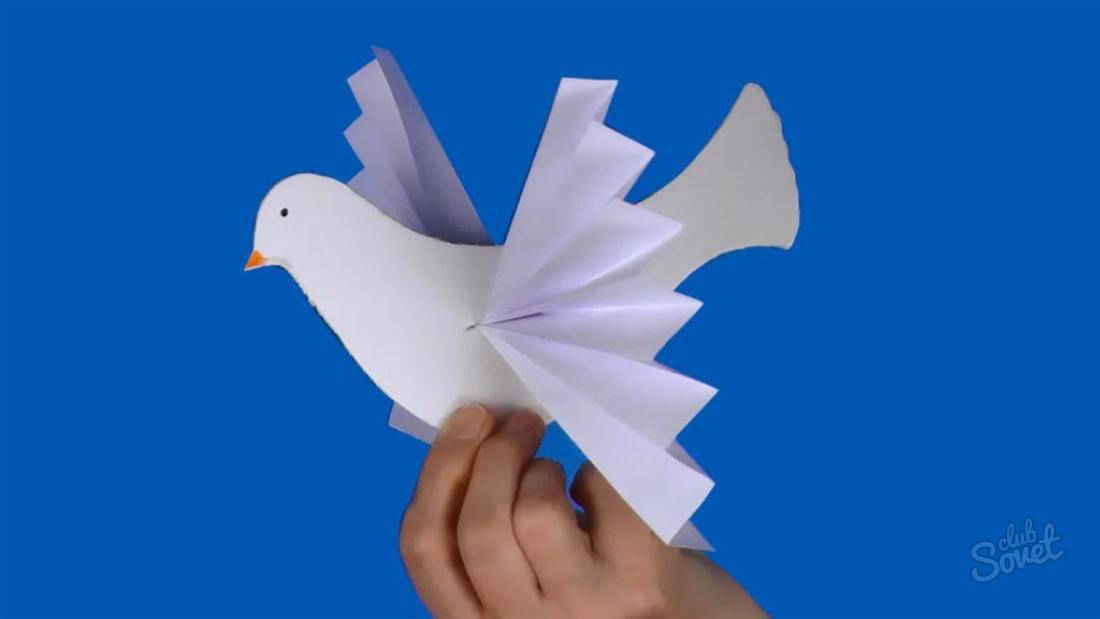 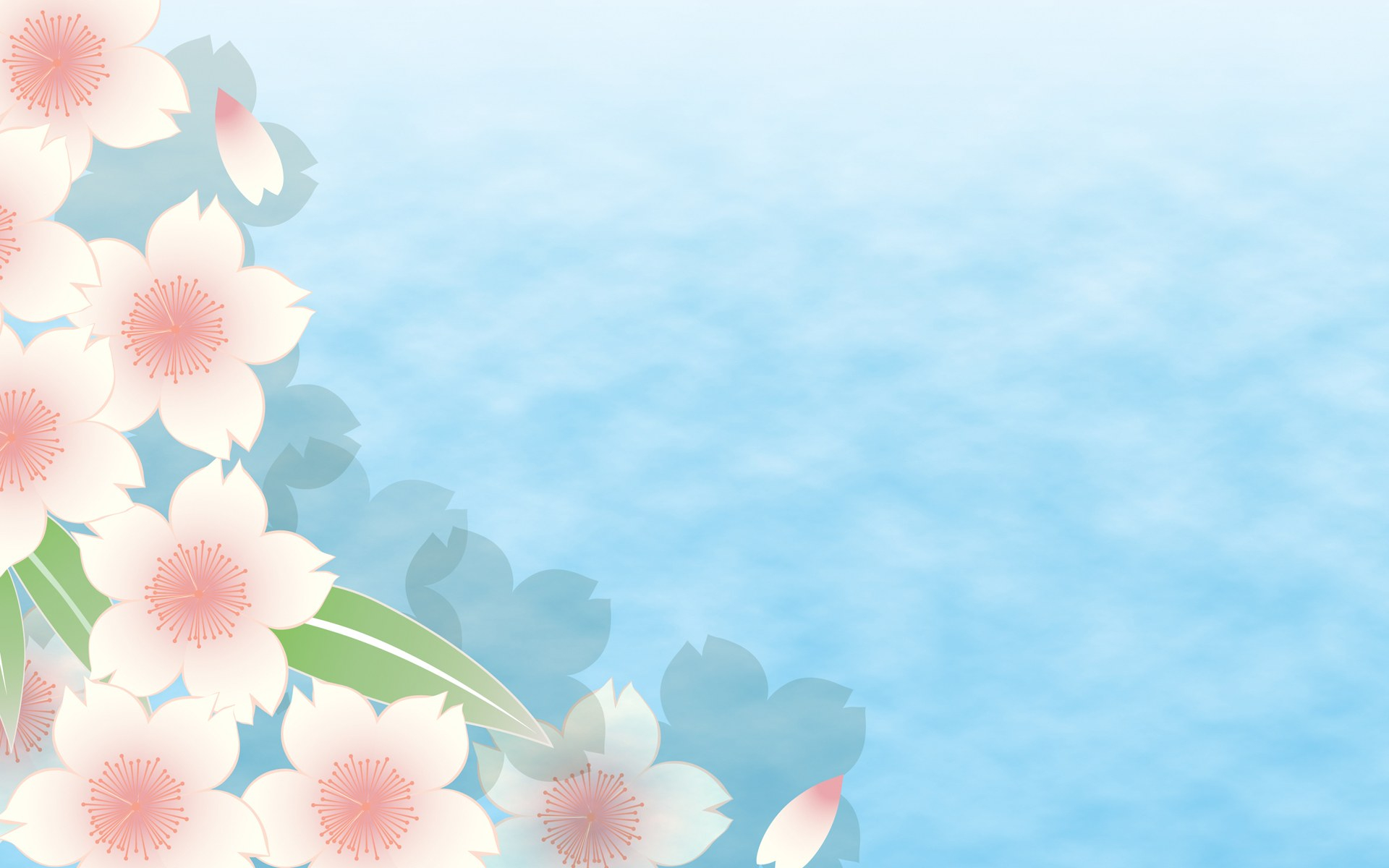 Программное содержание:
 Учить создавать образ голубя (обводить шаблон, делать надрез, вставлять крылья).
Закрепить умение складывать бумагу гармошкой
Воспитывать аккуратность, интерес к поделкам из бумаги.
Воспитывать чувство патриотизма.
Предварительная работа:
 
-  Рассматривание голубей на прогулке, 
-  Беседа о мирной жизни народов разных стран.
-   Рассматривание изображений голубя в произведениях искусства - в графике и народно- прикладном искусстве.
 
Материалы: Белый картон, лекало, ножницы, клей, цветные восковые мелки, простой карандаш.
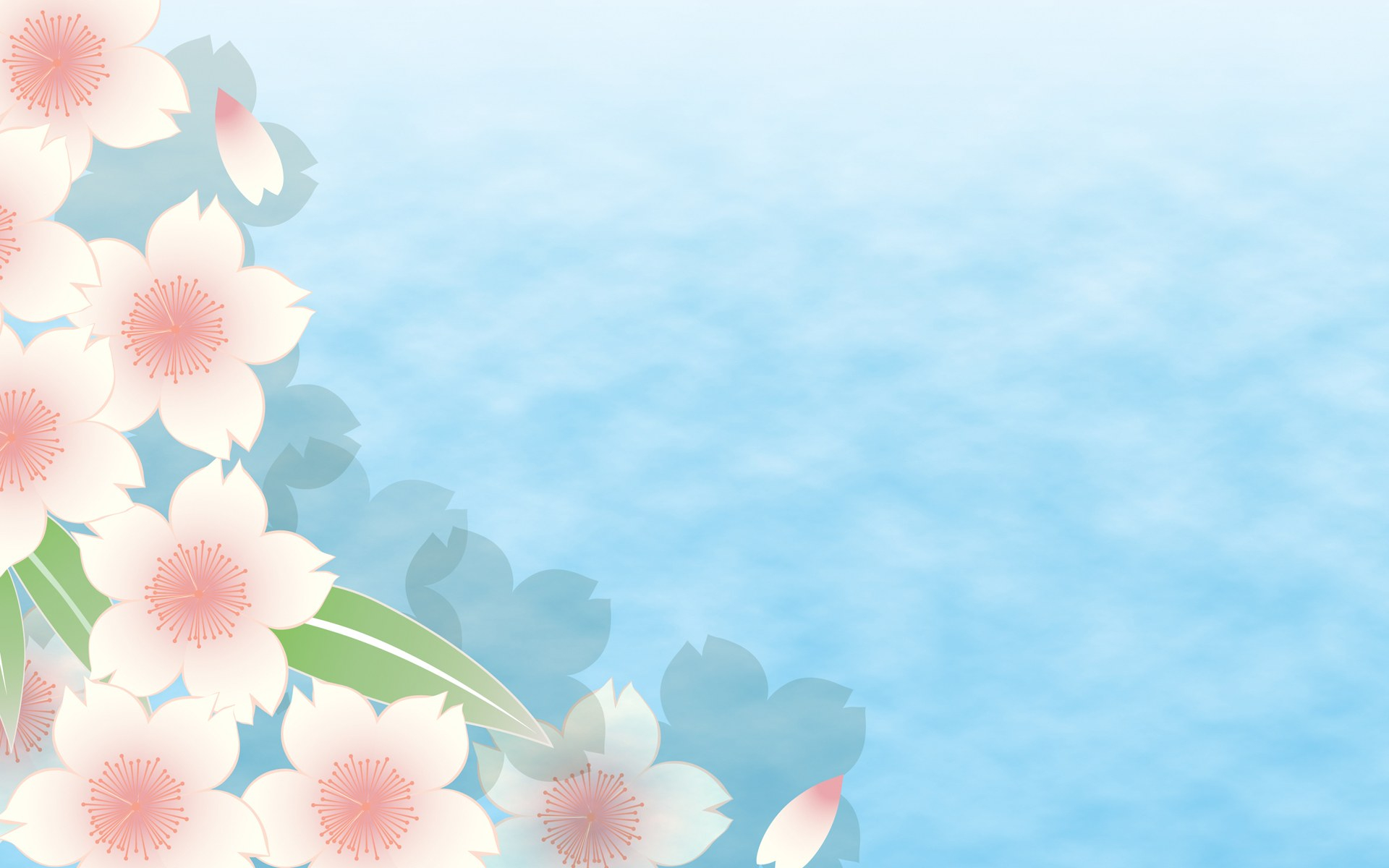 Ход: Простушать стихотворение М. Матусовского:Летите, голуби, летитеДля вас нигде преграды нет.Несите, голуби, неситеНародам мира наш привет.Пусть над землею ветер стонет,Пусть в черных тучах небосвод,В пути вас коршун не догонит,С пути вас буря не собьет.Во имя счастья и свободыНа ваш стремительный полет.Летите, голуби, летитеВ лучах зари и в грозной мгле,Зовите, голуби, зовитеК труду и миру на земле.Летите, голуби, вперед.Глядят с надеждою народы!
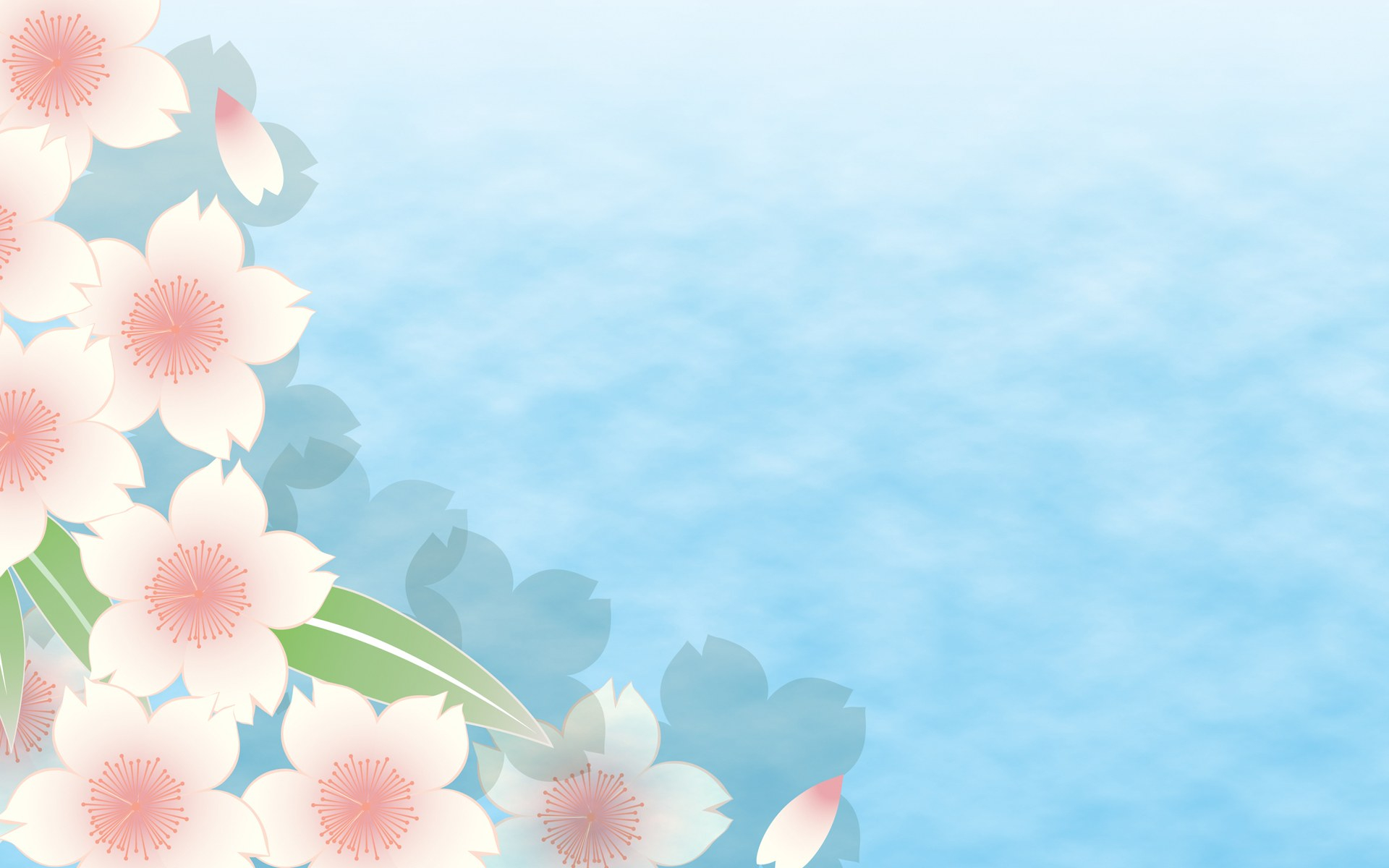 Почему голубя называют птицей мира?   (Ответы детей)Сегодня предлагаем вам смастерить голубей, а затем,  1 Мая в 10.00. выпустить их в небо, прикрепив к воздушному шару, как символ мира на Земле.
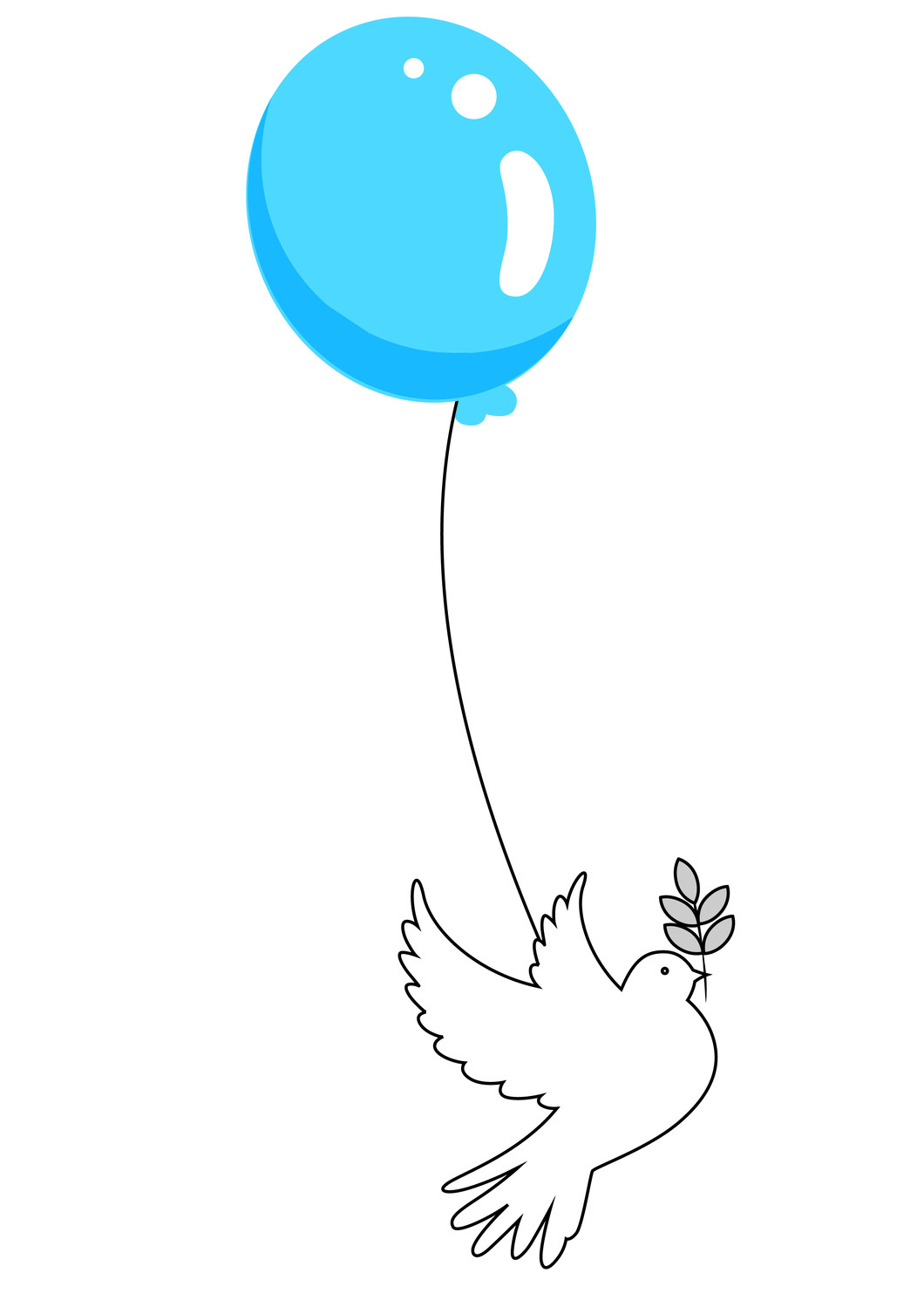 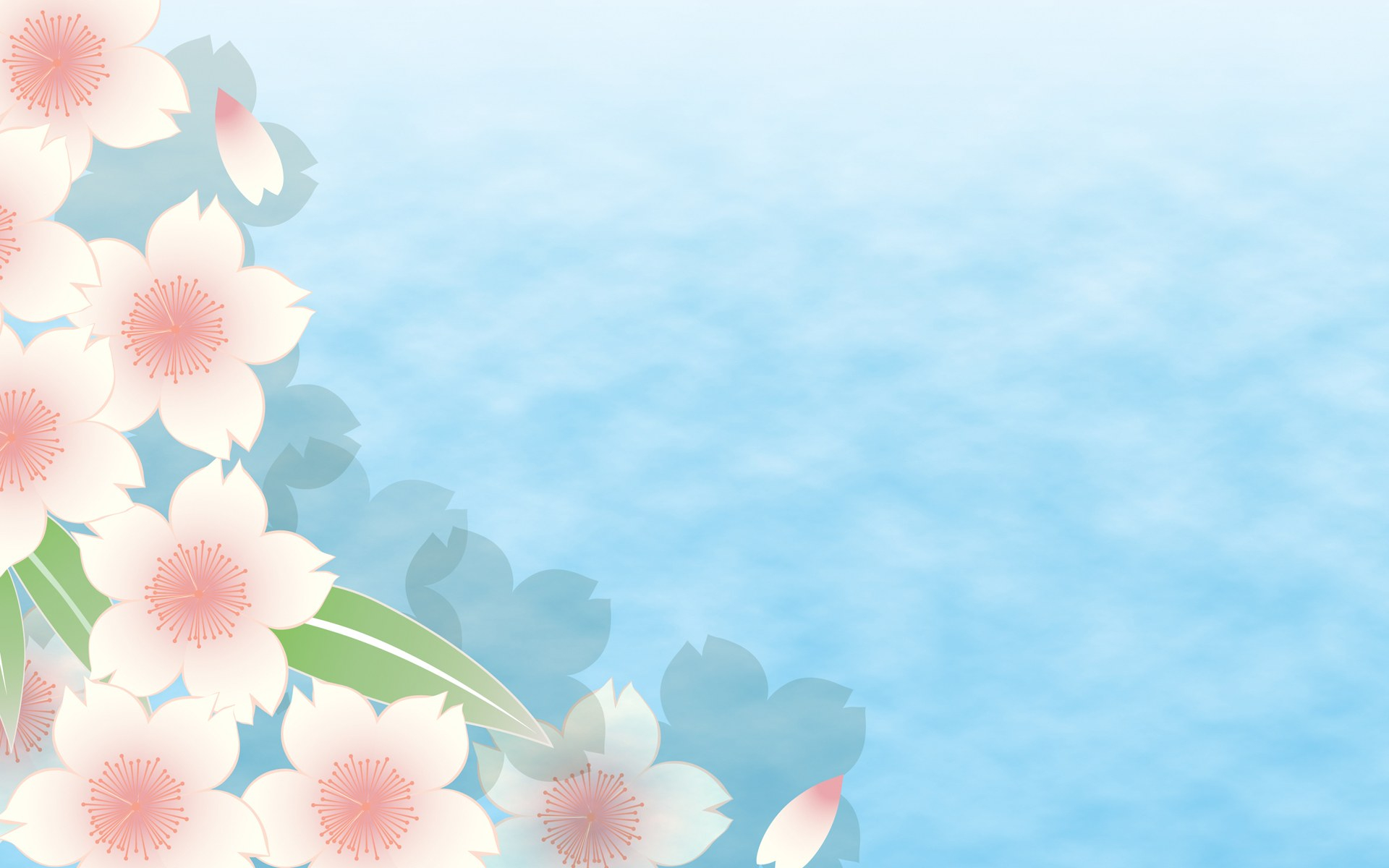 Прежде чем начнём работу,  не забываем размяться:Физкультминутка: Походим важно, как голуби (ходят высоко поднимая голову и ноги); Помашем крыльями ( делают взмахи руками);Поклюем зернышки  (наклоняются и пальчиками ударяют о пол);Потанцуем (кружатся, размахивая руками).Садимся за столы. Не забывайте о правилах безопасной работы с ножницами.
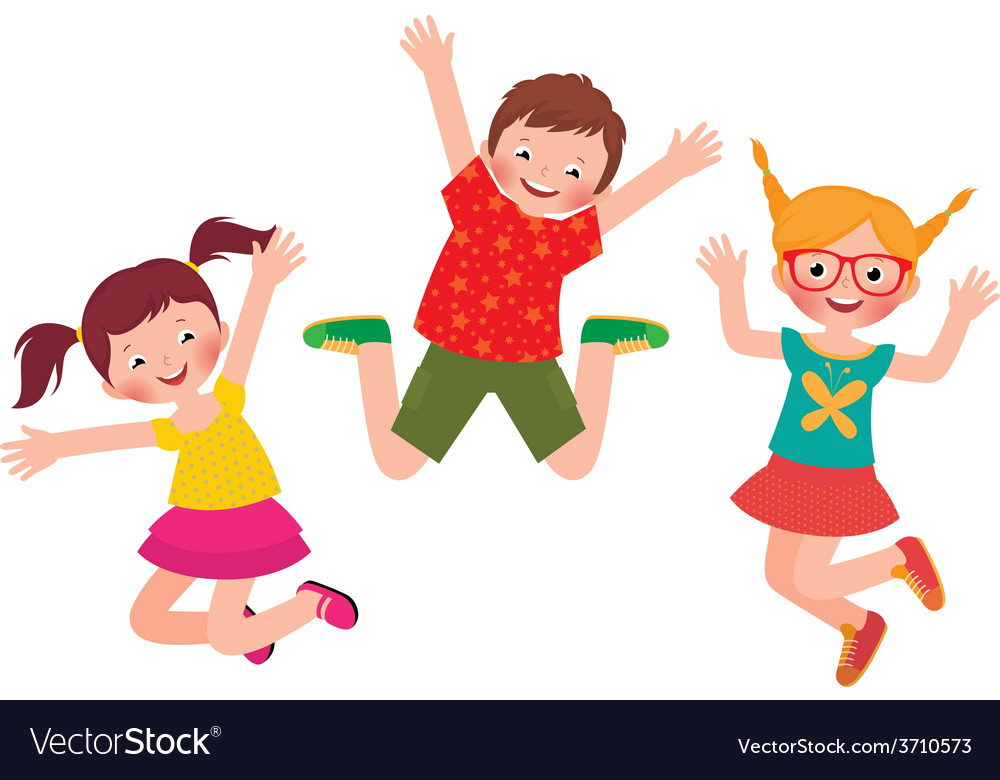 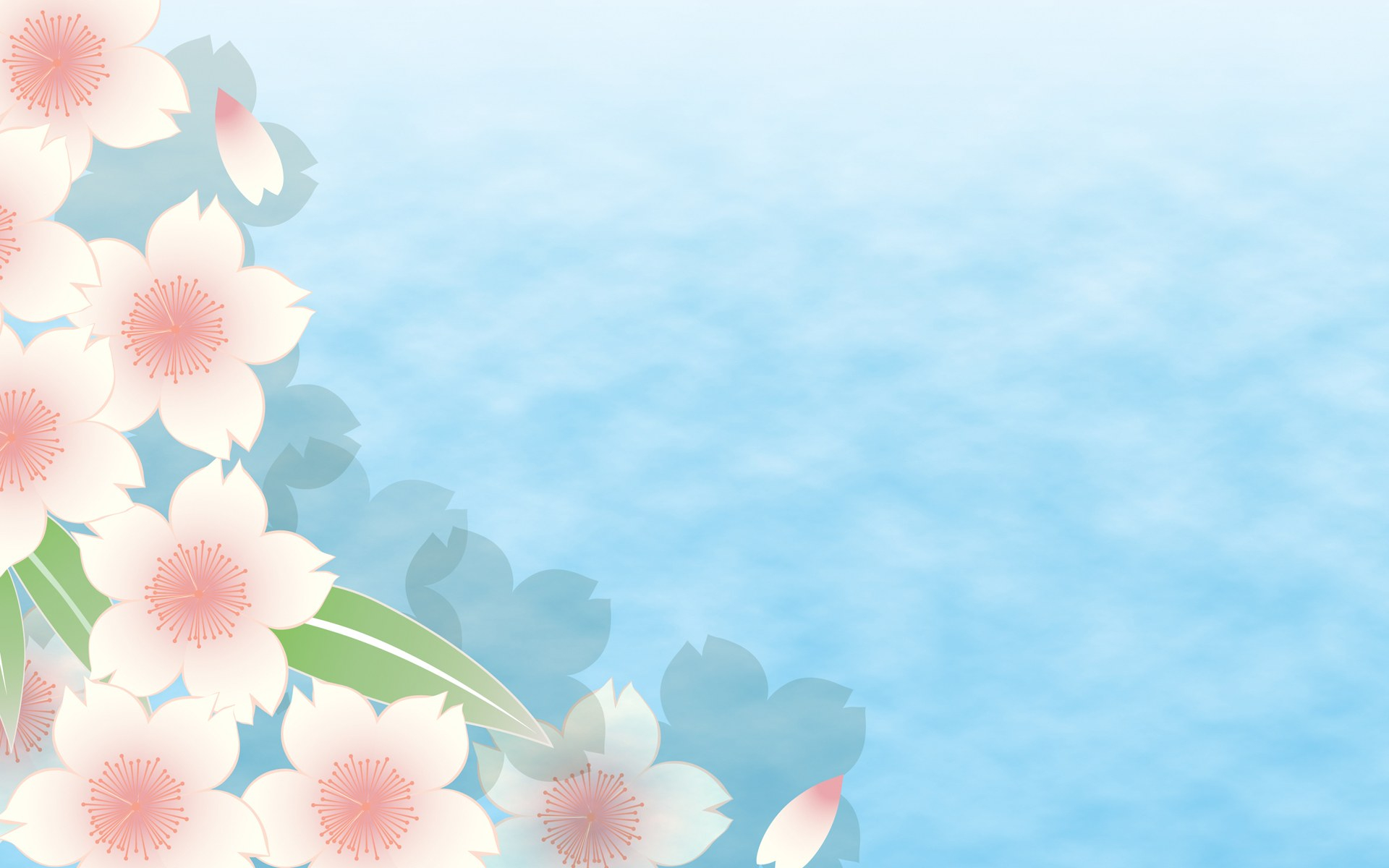 Берем белый картон, на него накладываем лекало ( шаблон). Лекало нужно прижимать крепко к бумаге, чтобы не двигалось, затем обводить простым карандашом. Получается голубь. Теперь мы по контуру вырезаем голубя. Затем  по желанию раскрашиваем его.(раскрашиваем клюв, перья на хвосте и обводим весь контур, чтобы он ярче смотрелся). Но можно оставить и чисто – белым!
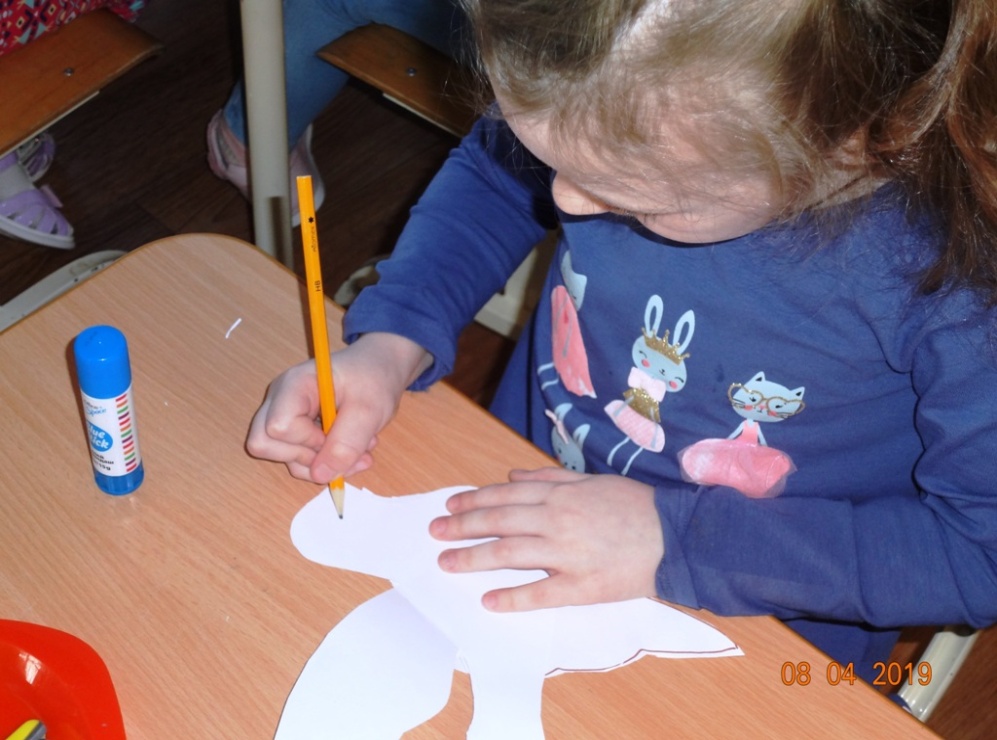 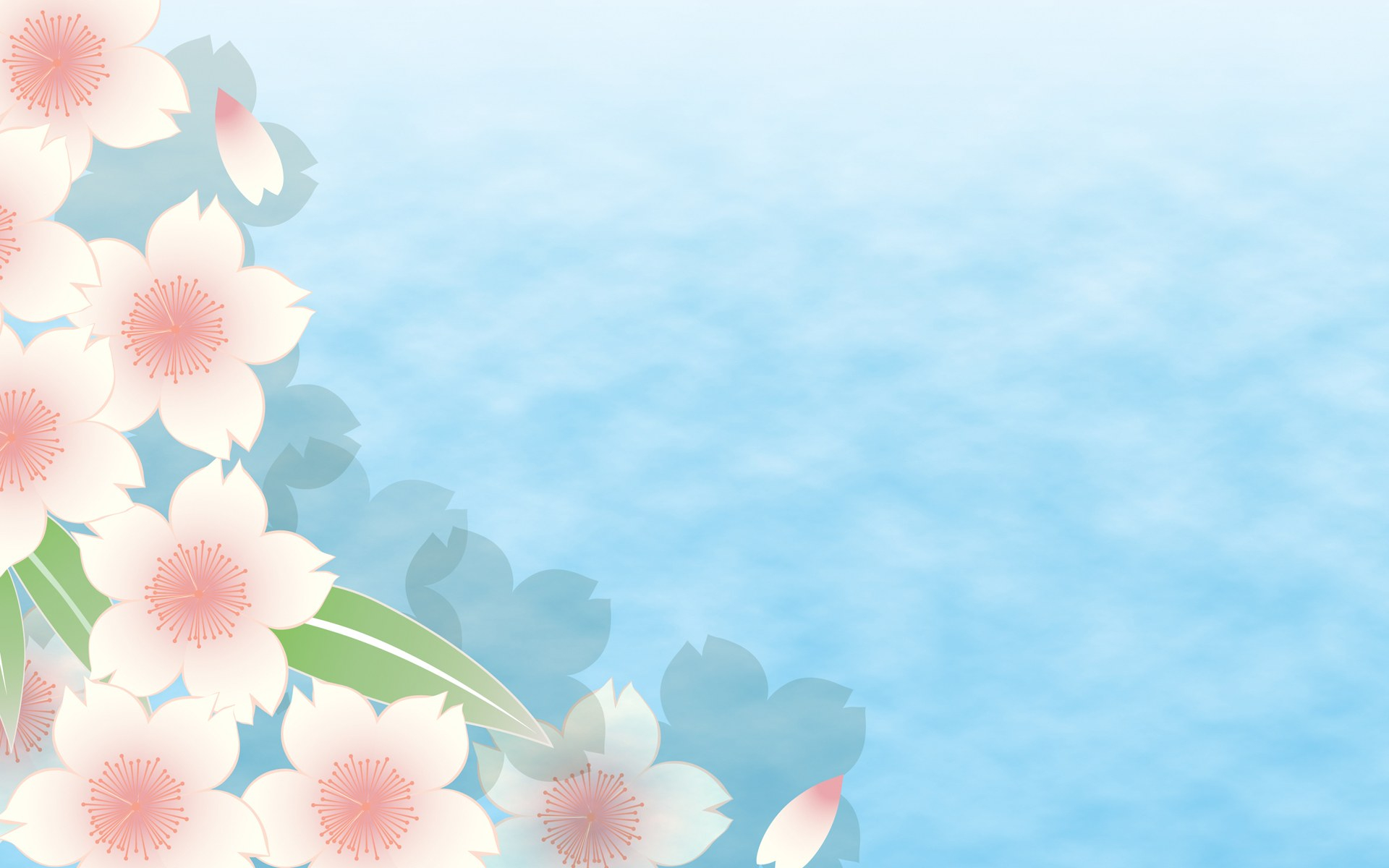 Голубь есть, а крыльев нет. Из чего будем делать крылья? Складываем оставшуюся половину листа гармошкой. В голубе на теле прорезаем линию и вставляем крылья. Чтобы крылья были пушистыми склеиваем их вместе на верху. Вот и готов наш голубь мира.
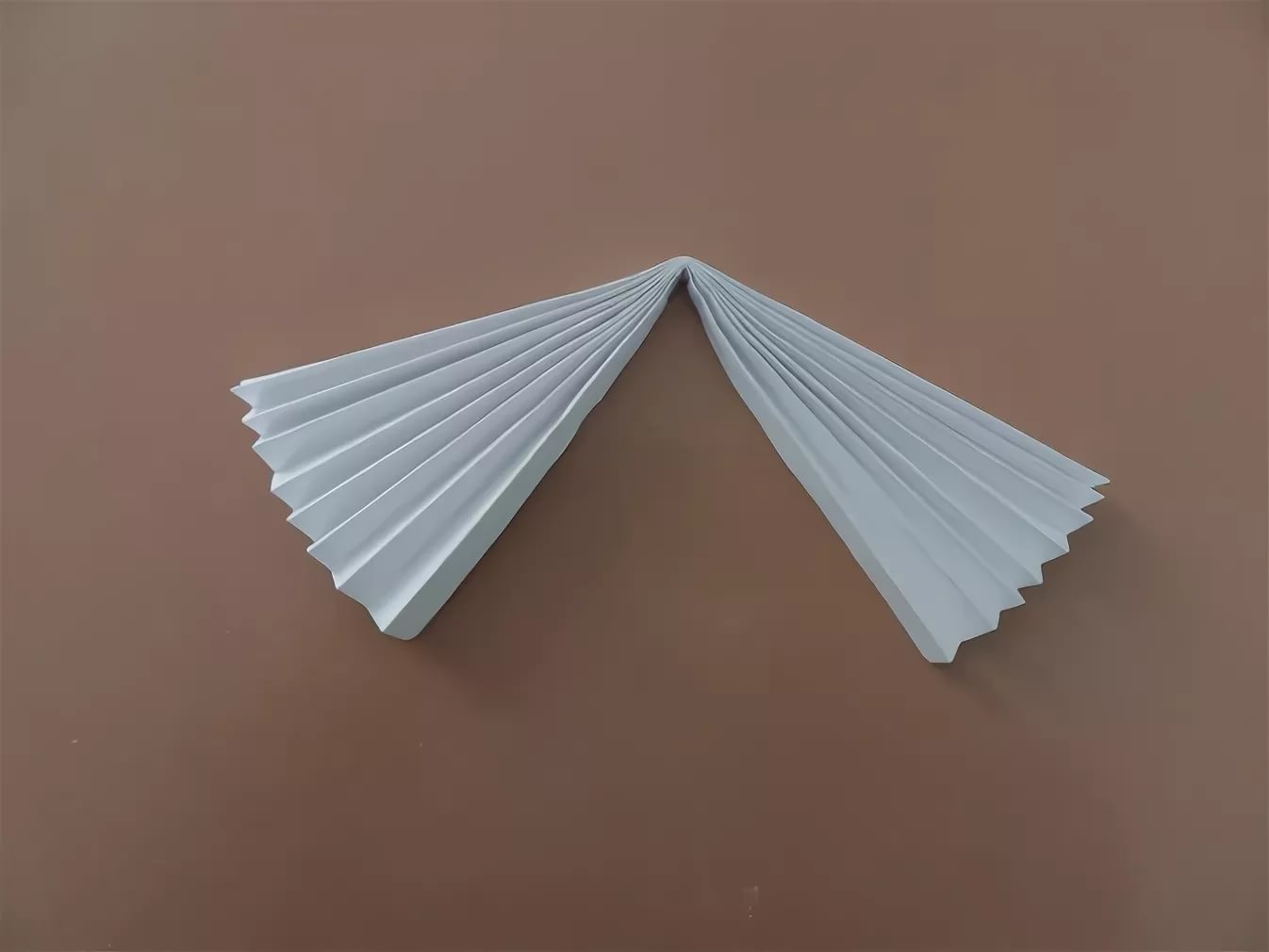 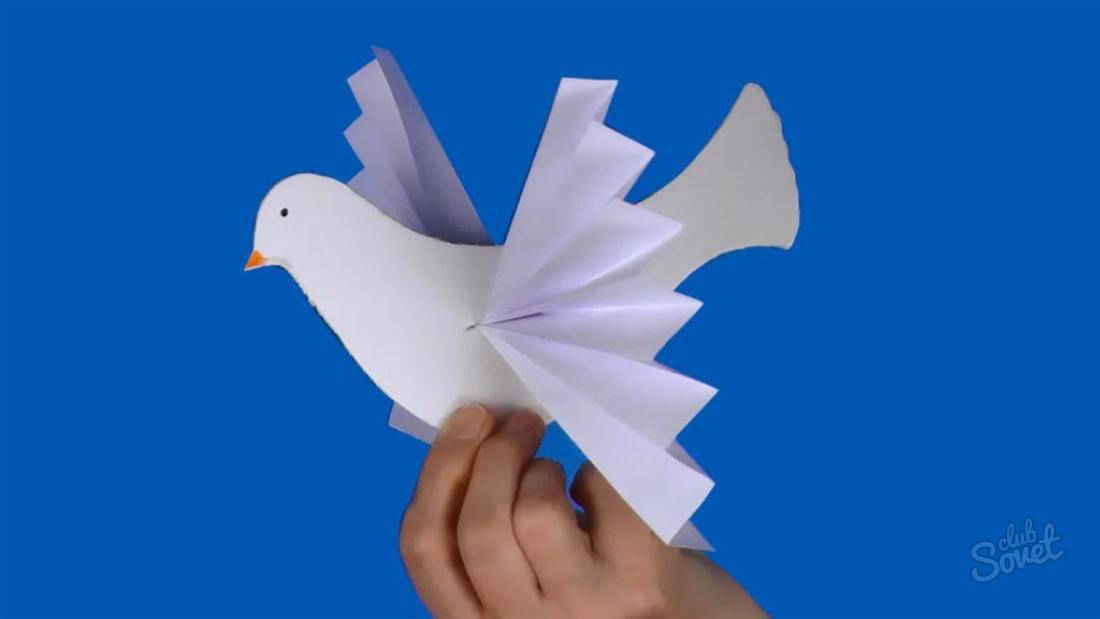 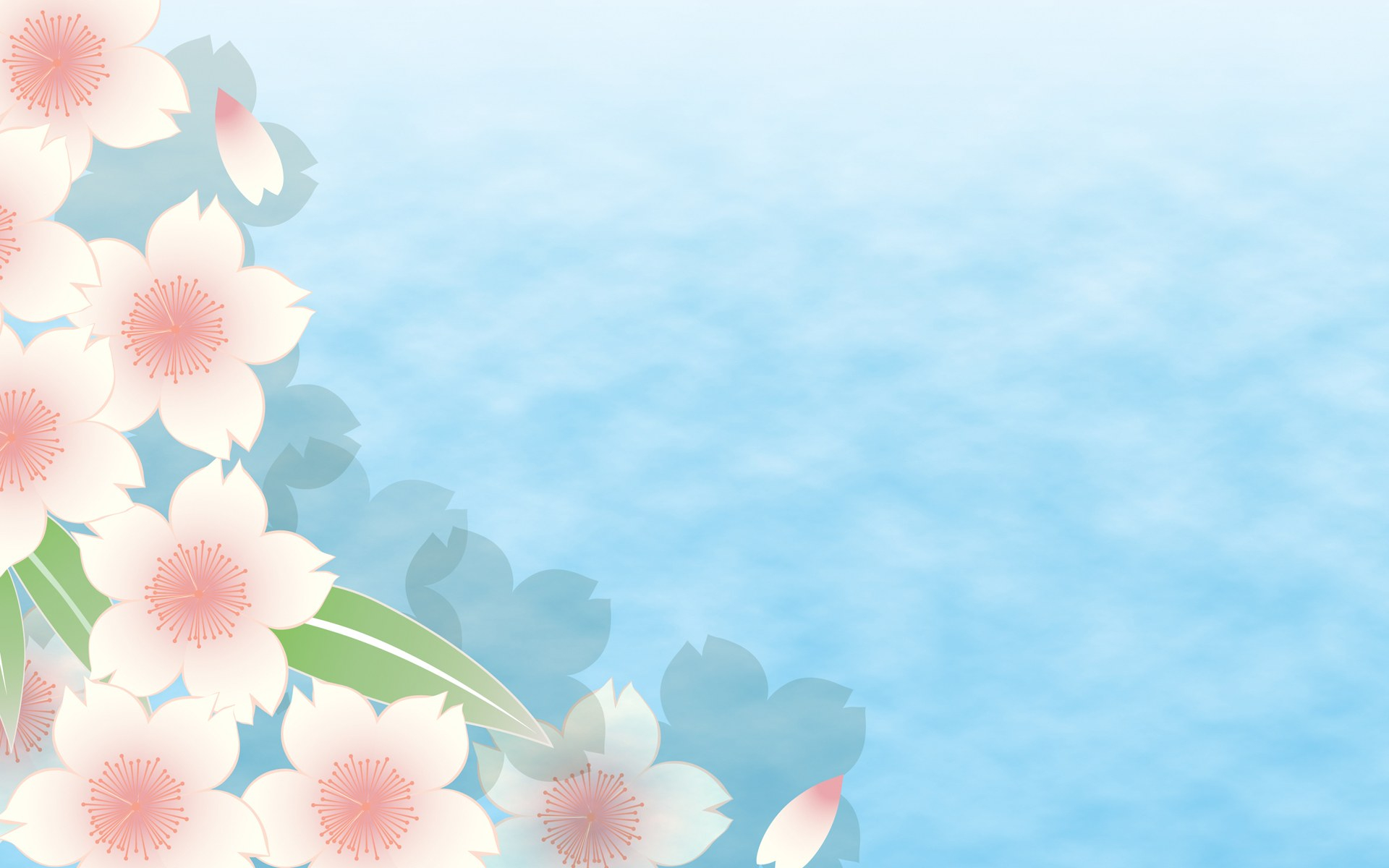 Вопросы:Кого делали? Как обводили лекало? Как вырезалиДля чего мы их делали?К  нашим голубям, мы прикрепим воздушные шары и отпустим в небо 1 мая в 10.00, Пусть летят и людям передают привет от нас! Пусть будет мир во всём мире!!!
СПАСИБО ЗА ВНИМАНИЕ!
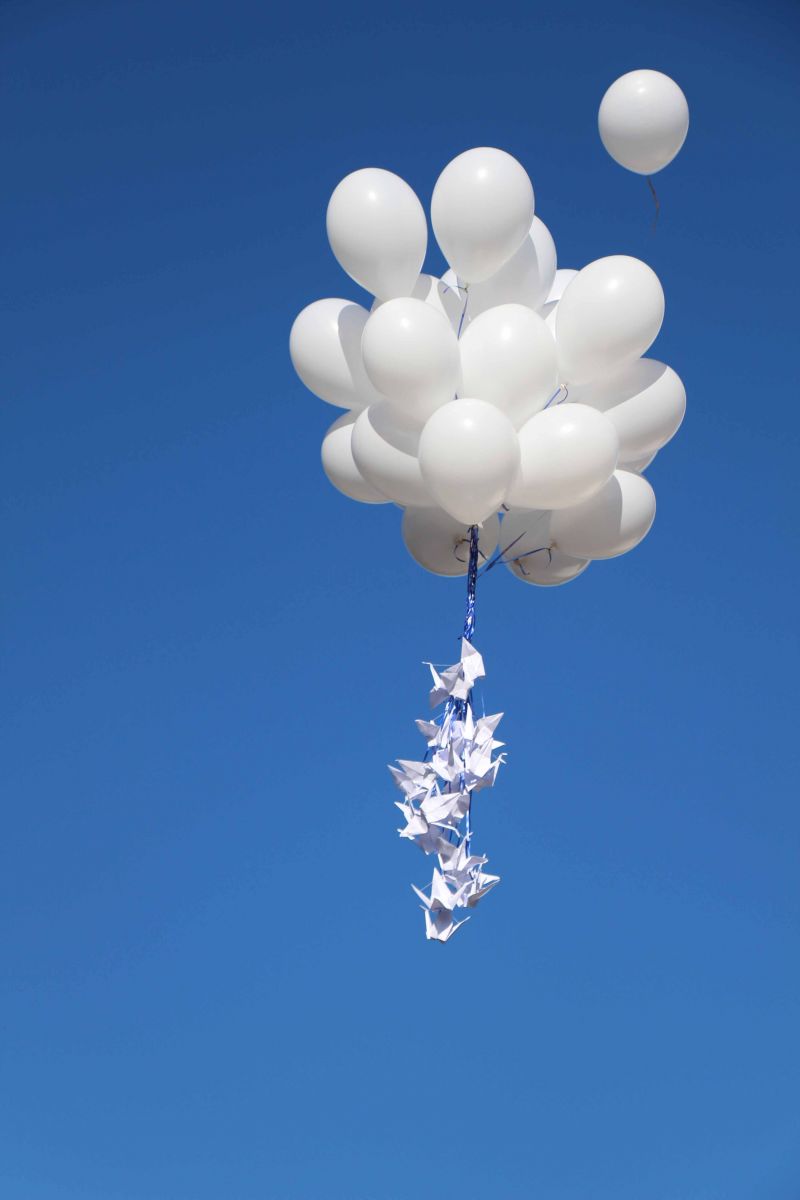